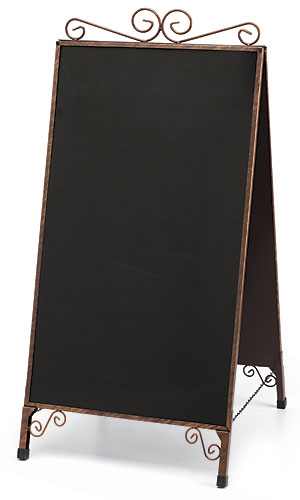 Instructional Strategies Café
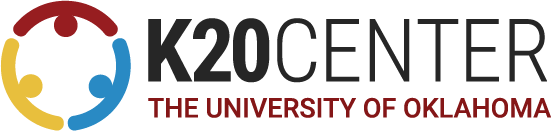 Session Objectives
Participants will evaluate the basics of 6 instructional strategies used to engage, formatively assess, and give closure. 

Through hands-on collaboration, participants will explore 3 instructional strategies more in-depth. 

Participants will reflect on opportunities to use the strategies in their own classrooms.
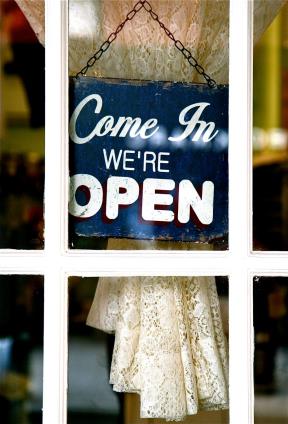 Sticky Bars
Which of the instructional strategies would you like to explore?
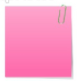 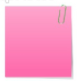 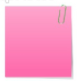 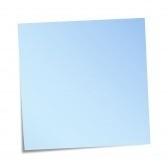 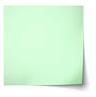 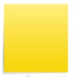 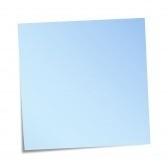 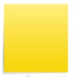 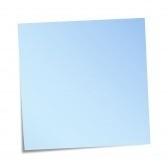 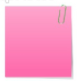 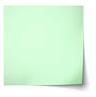 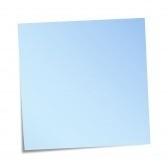 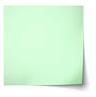 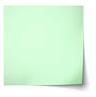 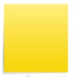 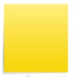 Strike Out -  Create the Problem-  Strategy Harvest-  Tweet Up-  3-2-1-  Synectics
Explore our menu of items. Then vote and see your top three!
Link to vote is . . .https://www.menti.com/Enter code   67 71 12
[Speaker Notes: Sticky bars as a backup in case tech goes down
Must customize code before PD session. It must be changed for each PD session held.
Be sure to change the code to the one you have established for your group on Mentimeter before using this slide!]
A rectangular box holds 36 cubes.  When she opened the top, Marcia could see 12 on the top.  If she could open it at an end, how many cubes would she see?
Strategy Harvest
What skills do you need for college readiness? 
Pass your paper to a different group.
Based upon the answers given, strike out one item that does not meet the criteria.
Strike Out
Similar to a GIST, write an opinion statement about the concept being presented in the infographic. It must be less than 140 characters and include a #

Example: 
Students today must learn how to move beyond basic comprehension. #CriticalThinking
Tweet Up
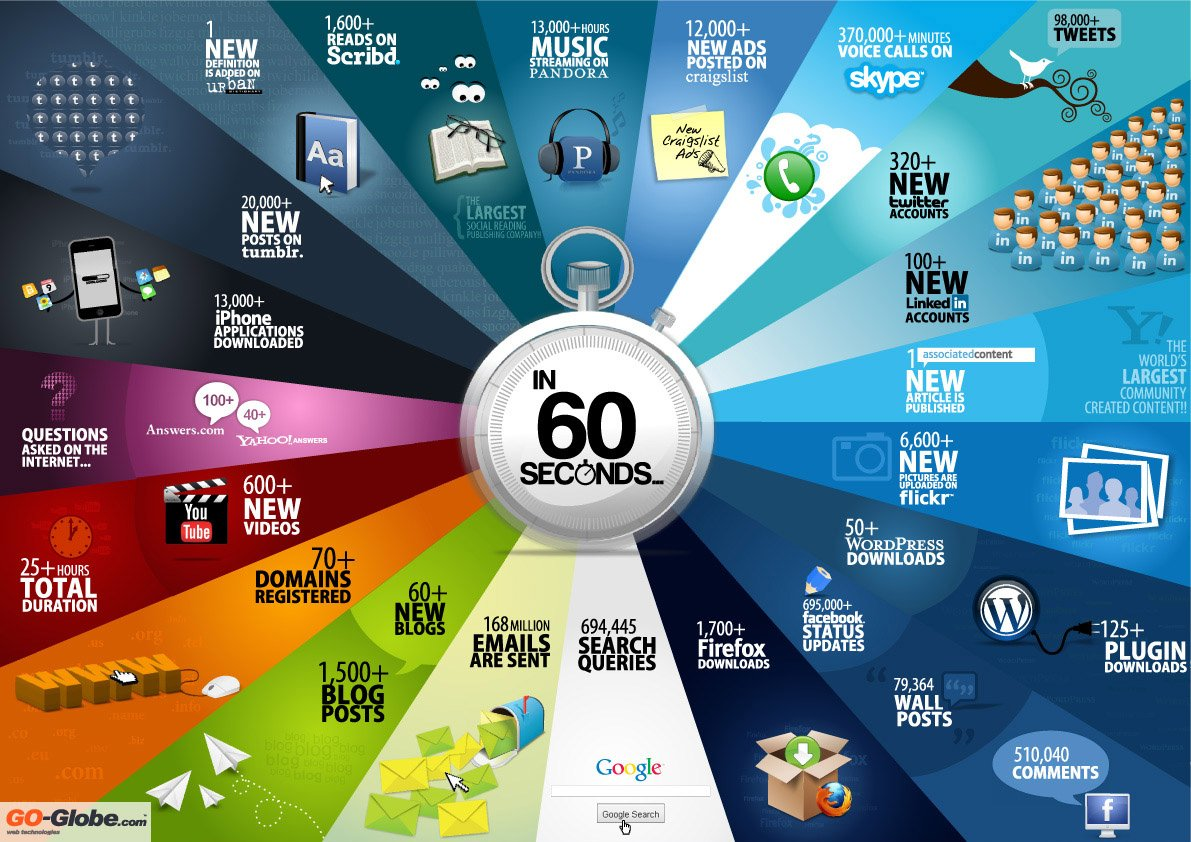 Write an opinion statement about the concept being presented in the infographic. It must be less than 140 characters and include a #
Given the information, create a problem in context that would result in the given solution.
Create the Problem
Given the information, create a problem in context that would result in the given solution.
3- things you notice
2- things you can infer based upon your knowledge of the Dust Bowl
1- question you have
3-2-1
A cell is like a _____ because _________.

Shopping mall
A Bowl of Jell-o
Brick Wall
iPod
Synectics
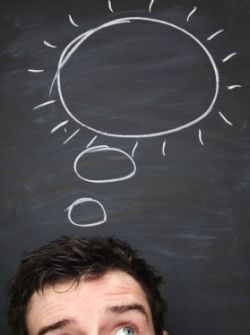 How would I…
[Speaker Notes: How could you switch it up and use one as formative assessment instead of engage
How could you apply this to your content area]
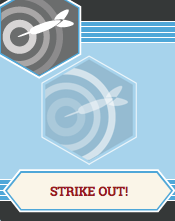 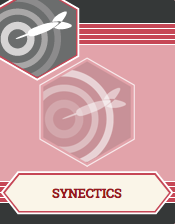 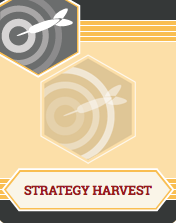 Strategy Cards
[Speaker Notes: Pass out the strategy cards to everyone]
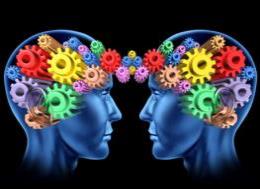 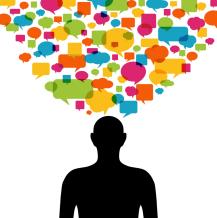 Higher Order Thinking
Disciplined Inquiry
Authentic Teaching
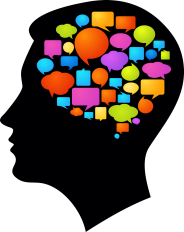 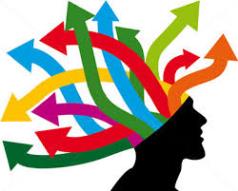 Value Beyond School
Implicit View of Students
[Speaker Notes: Distribute rubric and have them discuss with an elbow partner what they are already doing in classroom that meets authenticity * if you have time only]
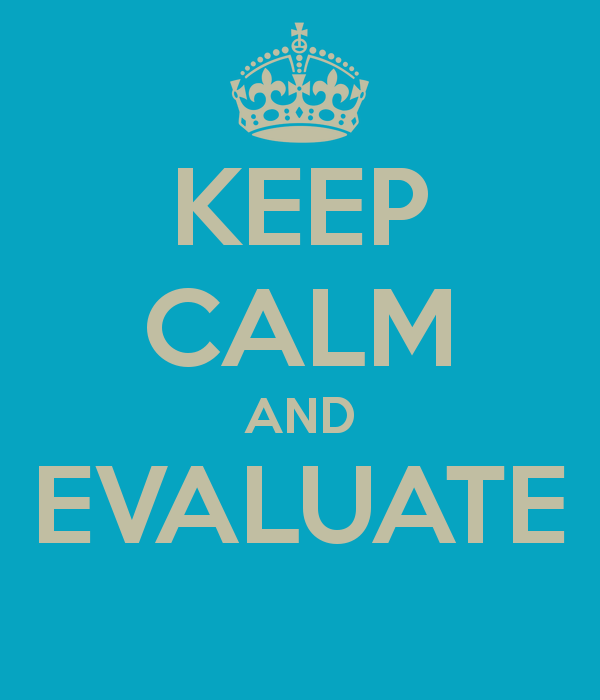 [Speaker Notes: Pass out evals]